Бюджет для граждан
к решению Совета депутатов Богородского сельского поселения от 17.12.2018 № 17 «О бюджете Богородского сельского поселения на 2019 год и плановый период 2020-2021 годов»
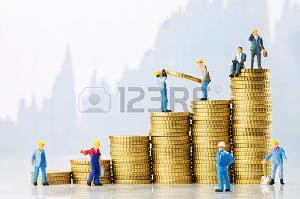 Уважаемые жители Богородского сельского поселения!
Предлагаем вашему вниманию презентацию «Бюджет для граждан» к решению о бюджете Богородского сельского поселения на 2018 год и на плановый период 2018 -2021 годов. В настоящее время обеспечение открытости и прозрачности бюджетного процесса является одним из ключевых направлений деятельности органов местного самоуправления. Для того, чтобы каждый житель поселения мог получить доступную информацию о бюджете Богородского сельского поселения на 2019 год и на плановый период 2020 - 2021 годов. Решение размещено на официальном сайте http://oktyabrskiy.permarea.ru/bogorodskoe. 

Мы постарались доступно отразить основные параметры бюджета сельского поселения. Граждане, как налогоплательщики и как потребители муниципальных услуг,  должны знать, что бюджетные средства используются целенаправленно и эффективно, приносят положительные результаты для поселения. Надеемся, что информация, представленная в информативной и компактной форме, позволит вам углубить свои знания о бюджете и создать основы для активного участия в бюджетном процессе Богородского сельского поселения. «Бюджет для граждан» нацелен на доступное понимание планирования бюджета, получение обратной связи от граждан, которым интересны современные проблемы муниципальных финансов в Богородском сельском поселении. 
С уважением, Глава сельского поселения-глава администрации Богородского сельского поселения С.Р.Маликов и Председатель Совета депутатов  А.М.Шарафулин
Основные термины
БЮДЖЕТ (от старонормандского bougette — кошелёк, сумка, кожаный мешок, мешок с деньгами) – форма образования и расходования денежных средств, предназначенных для финансового обеспечения задач и функций государства и местного самоуправления.
 ДОХОДЫ БЮДЖЕТА – поступающие в бюджет денежные средства (налоги юридических и физических лиц, административные платежи и сборы, безвозмездные поступления) РАСХОДЫ БЮДЖЕТА – выплачиваемые из бюджета денежные средства (социальные выплаты населению, содержание муниципальных учреждений (культура, ЖКХ и другие), капитальное строительство и др. 
Превышение доходов над расходами образует положительный остаток бюджета ПРОФИЦИТ При превышении доходов над расходами принимается решение, как их использовать (например, накапливать резервы, остатки, погашать долг) 
Если расходная часть бюджета превышает доходную, то бюджет формируется с ДЕФИЦИТОМ При превышении расходов над доходами принимается решение об источниках покрытия дефицита (например, использовать имеющиеся накопления, остатки, взять в долг) Сбалансированность бюджета по доходам и расходам – основополагающее требование, предъявляемое к органам, составляющим и утверждающим бюджет.
Доходы бюджета на 2019 год
Собственные доходы бюджета
План по доходам бюджета
Основные подходы к формированию расходов бюджета Богородского сельского поселения на 2018 – 2020 годы
Обеспечение действующих расходных обязательств Богородского сельского поселения с учетом целей и задач деятельности органов местного самоуправления Богородского сельского поселения. 
 Планирование расходов на оказание муниципальных услуг: на основании общероссийских базовых (отраслевых) перечней (классификаторов) государственных и муниципальных услуг, оказываемых физическим лицам; с учетом размера нормативных затрат на оказание муниципальных услуг на основе общих требований, установленных федеральными органами исполнительной власти
Финансовое обеспечение задач, установленных в Указах Президента: предусмотрение средств на выполнение указа Президента Российской Федерации от 07 мая 2012 года № 597 «О мероприятиях по реализации государственной социальной политики» для доведения средней заработной платы работников культуры до средней заработной платы в регионе согласно принятой «дорожной карте». 
Индексация расходов на топливно-энергетические ресурсы на соответствующий индекс - дефлятор прогноза социально-экономического развития Пермского края на период до 2021 года, утвержденный губернатором Пермского края.
Обеспечение прозрачности и открытости бюджета и бюджетного процесса в Богородском сельском поселении. 
Сохранение бездефицитного бюджета Богородского сельского поселения в 2019 году
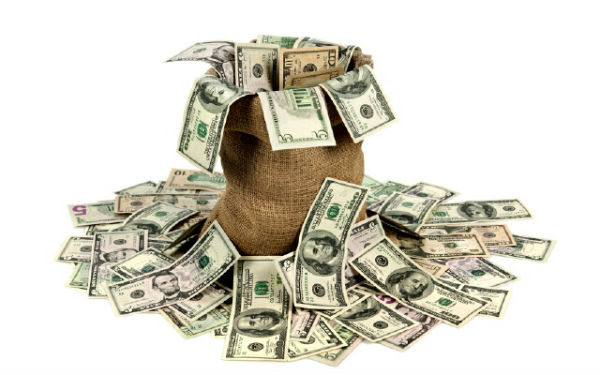 Расходы бюджета на 2019 год
Расшифровка общегосударственных вопросов
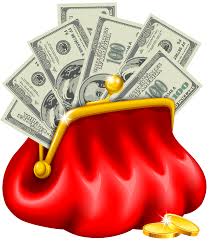 Расходы бюджета по подразделам
Муниципальные программы на 2019 год
МП «Совершенствование муниципального управления в Богородском сельском поселении»-3442,9 тыс.рублей;
МП «Комплексное развитие систем жизнеобеспечения в Богородском сельском поселении» – 1687,9 тыс.рублей;
МП «Развитие сферы культуры и спорта в Богородском сельском поселении» – 1853,1тыс.рублей;
МП «Управление земельными ресурсами и имуществом Богородского сельского поселения» – 320,0 тыс.рублей;
МП «Социальная поддержка граждан Богородского сельского поселения» – 159,1 тыс.рублей;
МП «Формирование комфортной городской среды в Богородском сельском поселении Октябрьского муниципального района Пермского края» – 878,8 тыс.рублей.
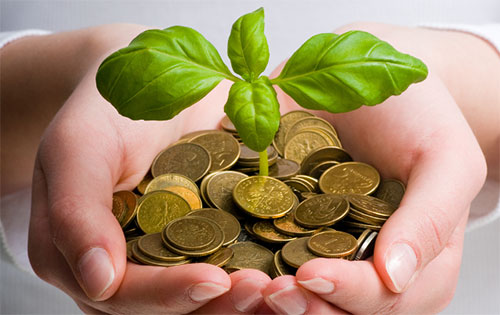